Праздник буквы Ё
«Давайте скорее расставим  
все точки над буквой Ё»
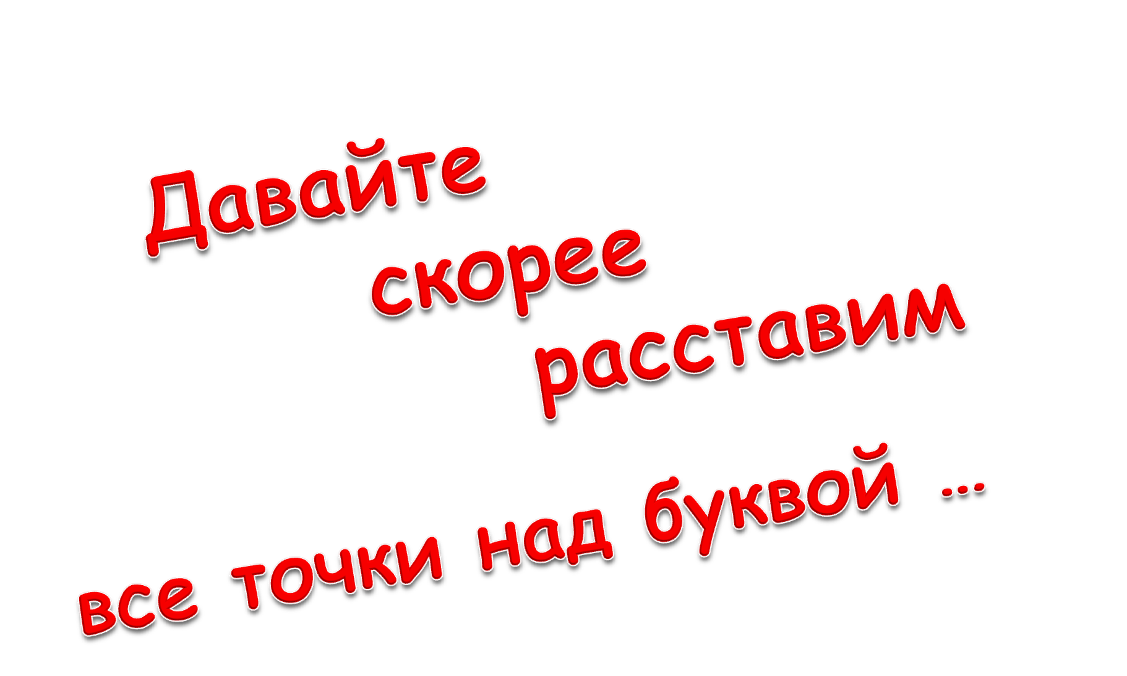 А а 	Б б 	В в 	Г г 	Д д 
Е е  	Ё ё   Ж ж 	З з 	И и Й й 	К к 	Л л М м Н н О о 	П п 	Р р 	
С с Т т У у  Ф ф 	Х х 	Ц ц  	Ч ч 
Ш ш Щ щ  Ъ ъ  Ы ы 	Ь ь 	Э э 	Ю ю 	Я я
Ёё
1783 год, ноябрь, 29
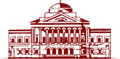 Одно из первых заседаний  
Российской Академии Наук
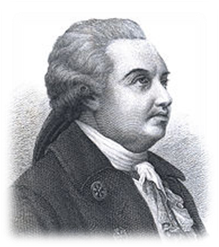 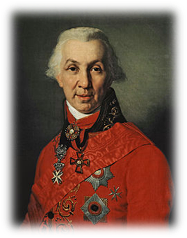 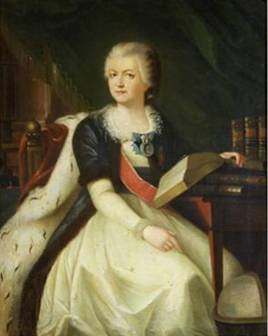 Д.  И. Фонвизин
Г.  Р. Державин
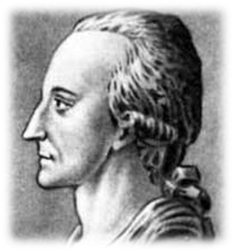 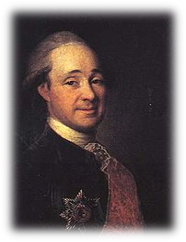 Е. Р. Дашкова,
председатель 
Российской Академии
Я. Б. Княжнин
М. М. Щербатов
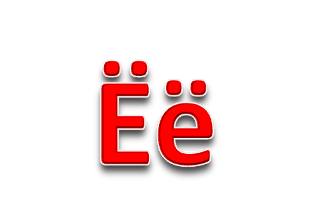 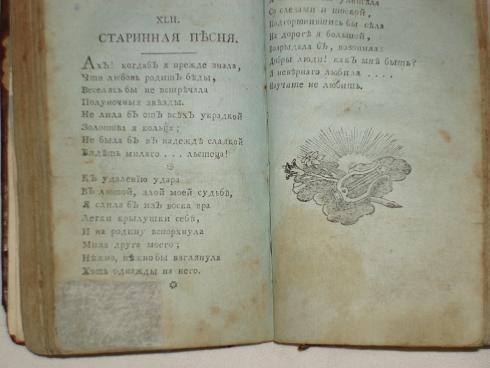 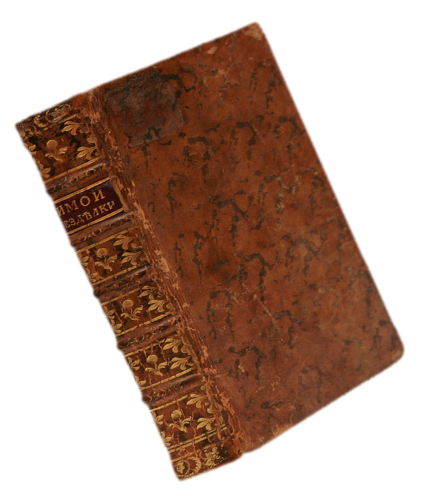 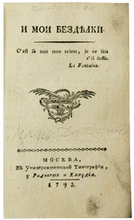 всё
всё
пенёкъ
Иван Дмитриев  
«И мои безделки»
огонёкъ
безсмёртна
василёчикъ
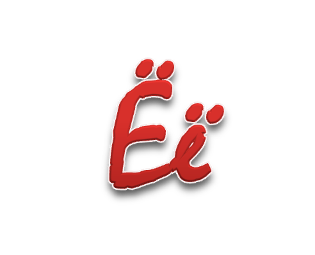 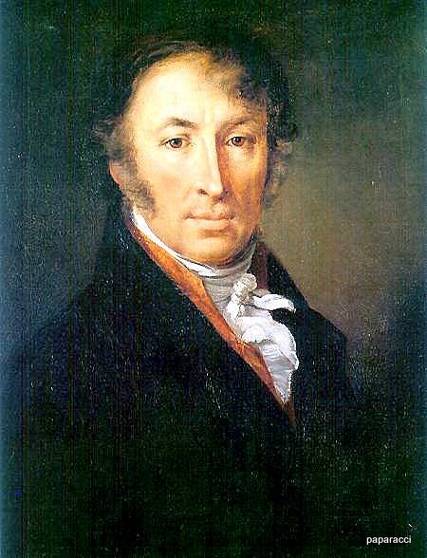 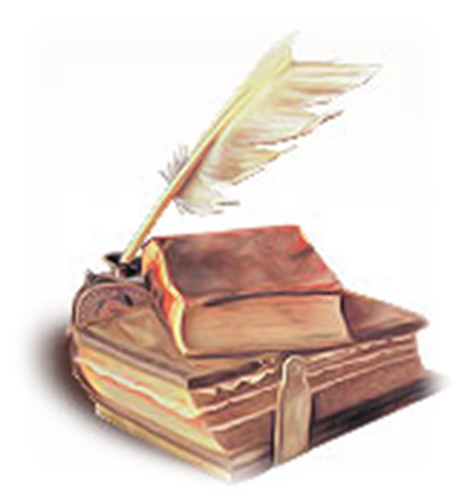 Карамзин Николай Михайлович
А а 	Б б 	В в 	Г г 	Д д 
Е е  	Ё ё   Ж ж 	З з 	И и Й й 	К к 	Л л М м Н н О о 	П п 	Р р 	
С с Т т У у  Ф ф 	Х х 	Ц ц  	Ч ч 
Ш ш Щ щ  Ъ ъ  Ы ы 	Ь ь 	Э э 	Ю ю 	Я я
Ёё
Лё в и н  -  Левин
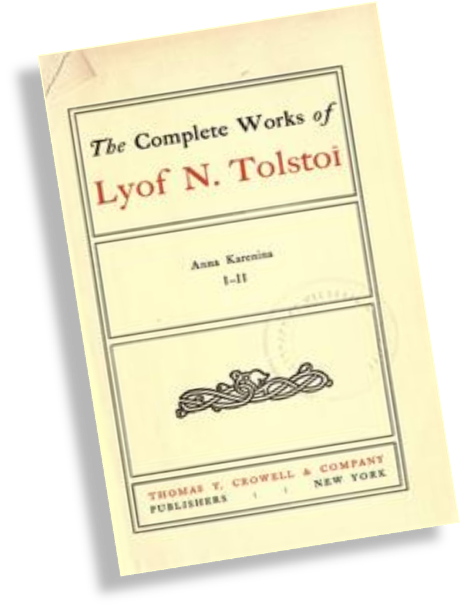 Ришельё – Ришелье
Монтескьё – Монтескье
Рентгён – Рентген 
Пастёр – Пастер
Фёт – Фет 
Кёнисберг – Кенисберг
Пхёньян – Пхеньян
Lyof - Лёв  - Лев
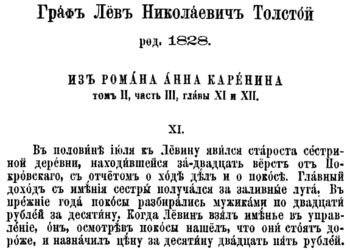 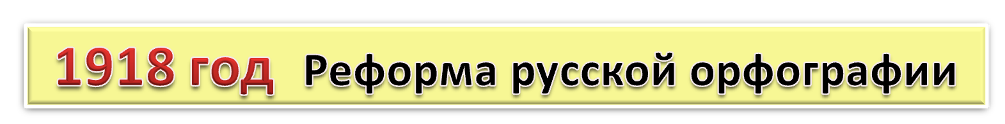 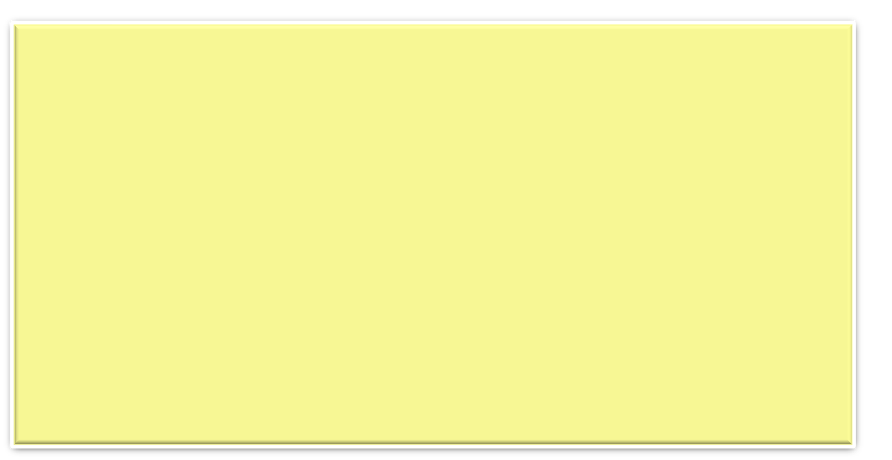 «5) Признать желательнымъ, 
                     но необязательнымъ                  
                     употребленiе буквы „ё“                            
                    ( пёс, вёл, всё)». 
Народный Комиссаръ по Просвѣщенію А. В. Луначарскій. Секретарь Д. Лещенко.
Измѣненія правописанія и новыя правила.
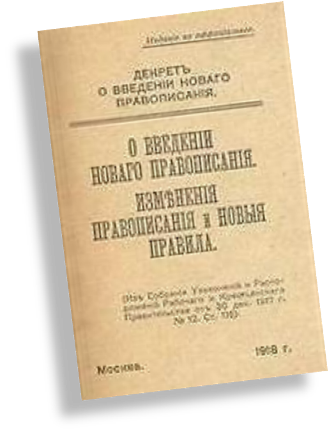 НАРОДНЫЙ КОМИССАРИАТ ПРОСВЕЩЕНИЯ РСФСР
ПРИКАЗ
от 24 декабря 1942 г. N 1825
О ПРИМЕНЕНИИ БУКВЫ "Ё" В РУССКОМ ПРАВОПИСАНИИ
Приказываю:
Народным Комиссарам Просвещения АССР, заведующим краевыми, областными, районными и городскими отделами народного образования дать распоряжение по всем подведомственным им школам 
об обязательном применении буквы "ё" 
в русском правописании во всех классах начальных,неполных средних и средних школ.
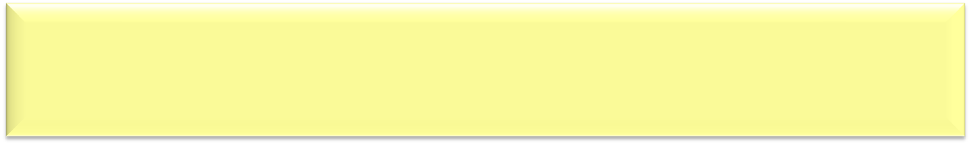 ПРИКАЗ
от 24 декабря 1942 г. N 1825
ОБ ОБЯЗАТЕЛЬНОМ  ПРИМЕНЕНИИ БУКВЫ "Ё" 
В РУССКОМ ПРАВОПИСАНИИ
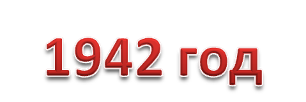 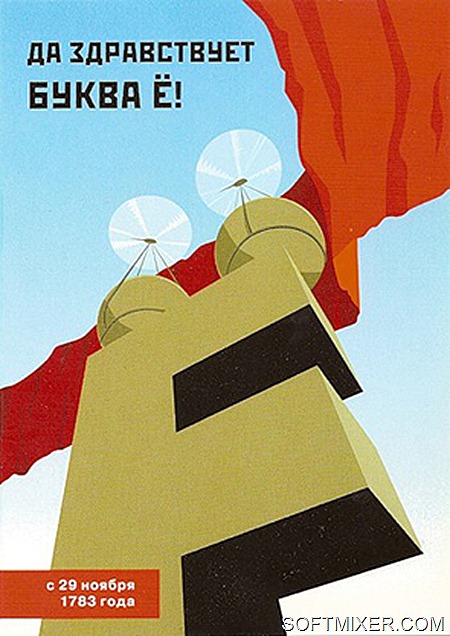 Приказываю:
Народным Комиссарам Просвещения АССР, заведующим краевыми, областными, районными и городскими отделами народного образования дать распоряжение по всем подведомственным им школам 
об обязательном применении буквы "ё" 
в русском правописании во всех классах начальных,неполных средних и средних школ.
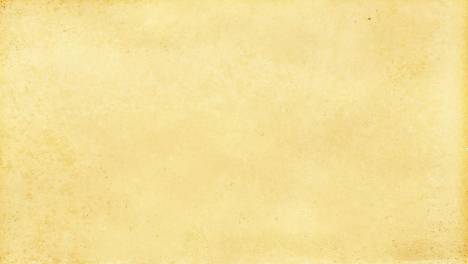 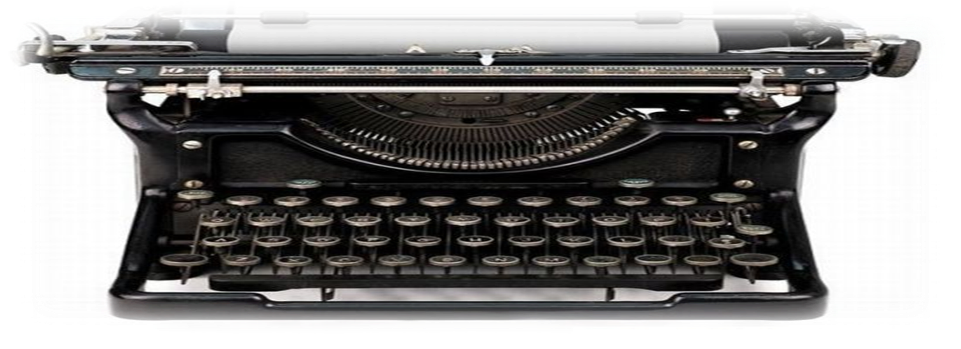 1956 год    Закреплено выборочное    
                          употребление буквы «ё»
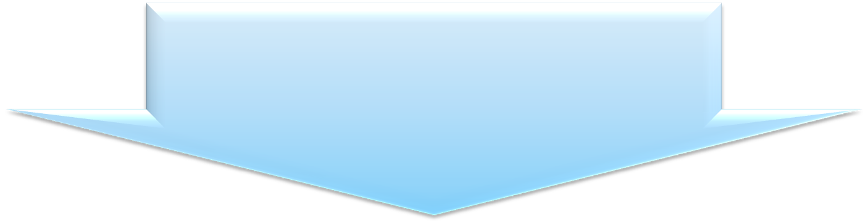 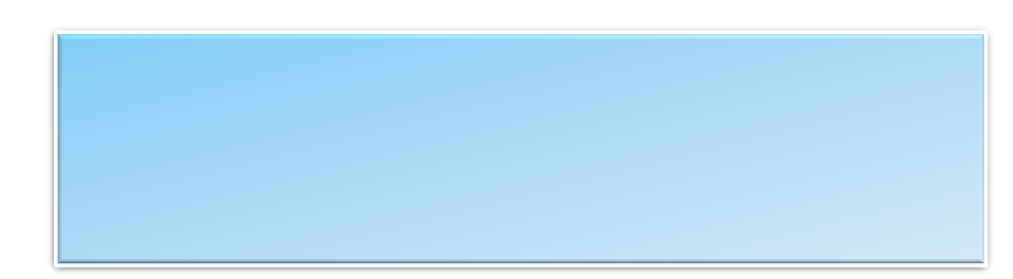 В ближайшие дни страна передохн?т  от  холода.
Выбери сам:
е или ё?
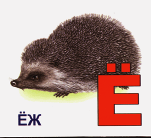 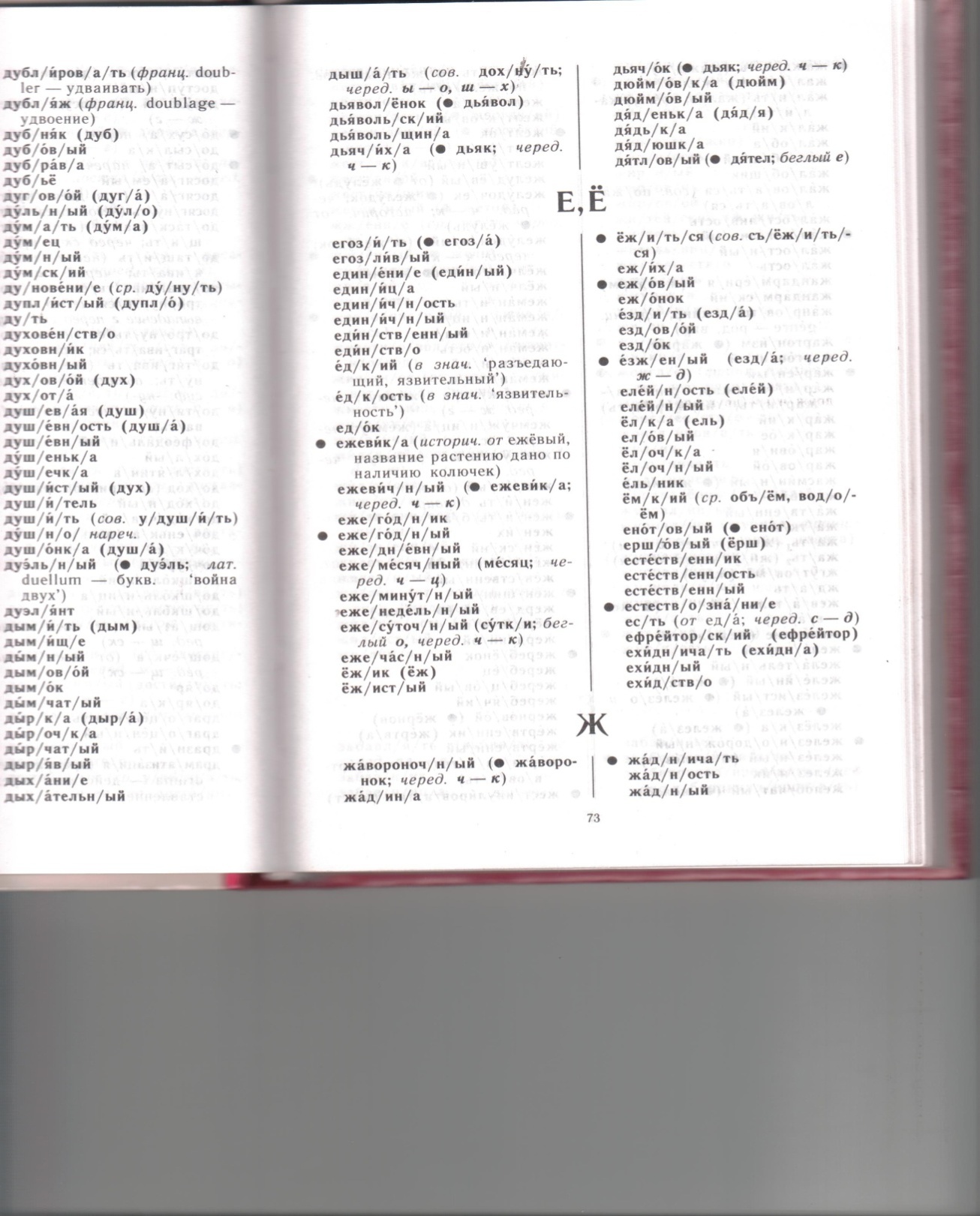 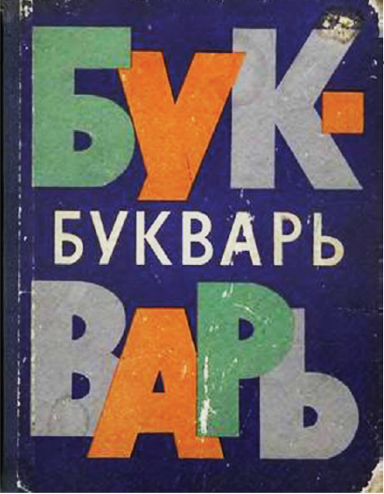 1956 год    Закреплено выборочное    
                          употребление буквы «ё»
Помни!
В русском языке  Ё  без точек – это  Е!
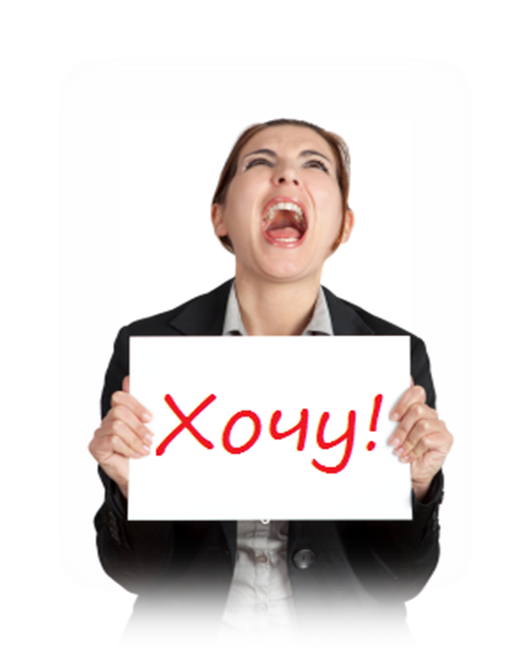 И фамилия
 у меня Селезнёва, 
а не Селезнева.
Меня зовут Алёна, 
а не Алена.
Селезнёва 
Алёна 
Семёновна
Эй вы, 
там, наверху!
Е или Ё? 
Как догадаться? 
   
И  как  мне  это прочитать?
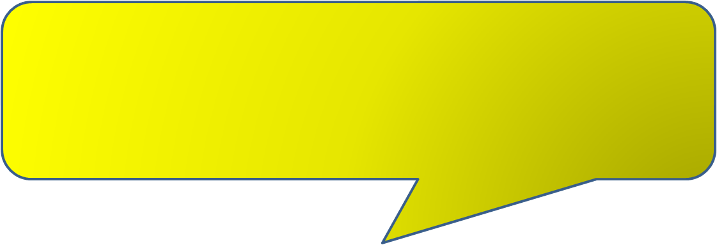 Е или Ё? 
Как догадаться? 
   
И  как  мне  это прочитать?
Всё поём
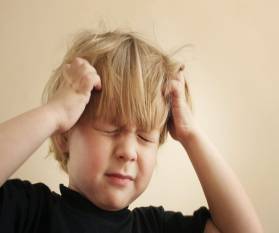 Все поем
Всё поем
Все поём
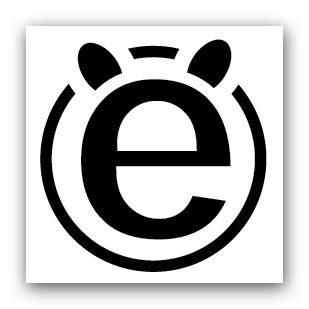 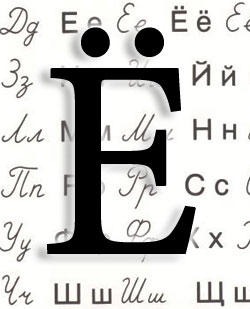 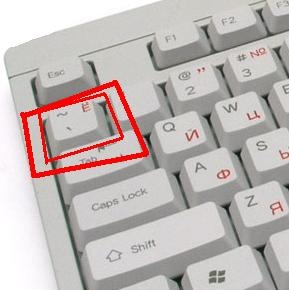 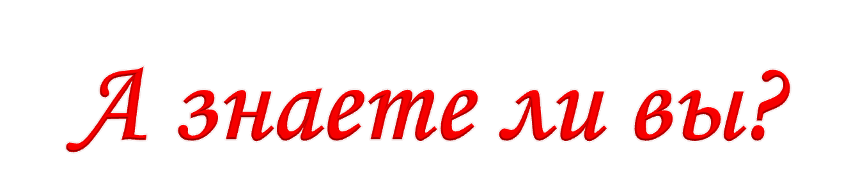 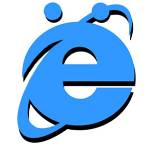 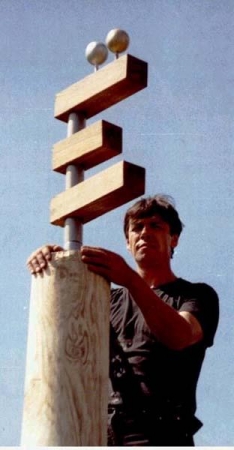 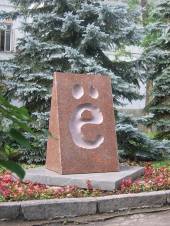 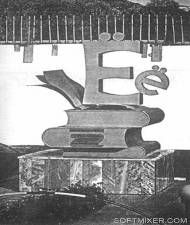 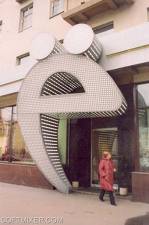 Ульяновск
Пермь
Москва
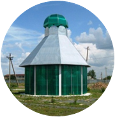 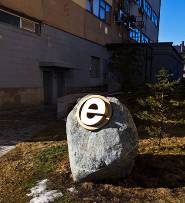 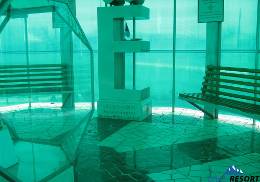 Чувашия,
Челябинск
Калининград
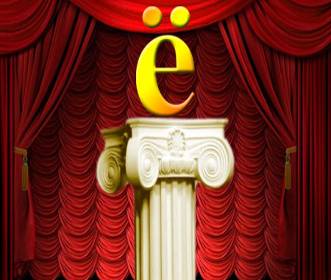 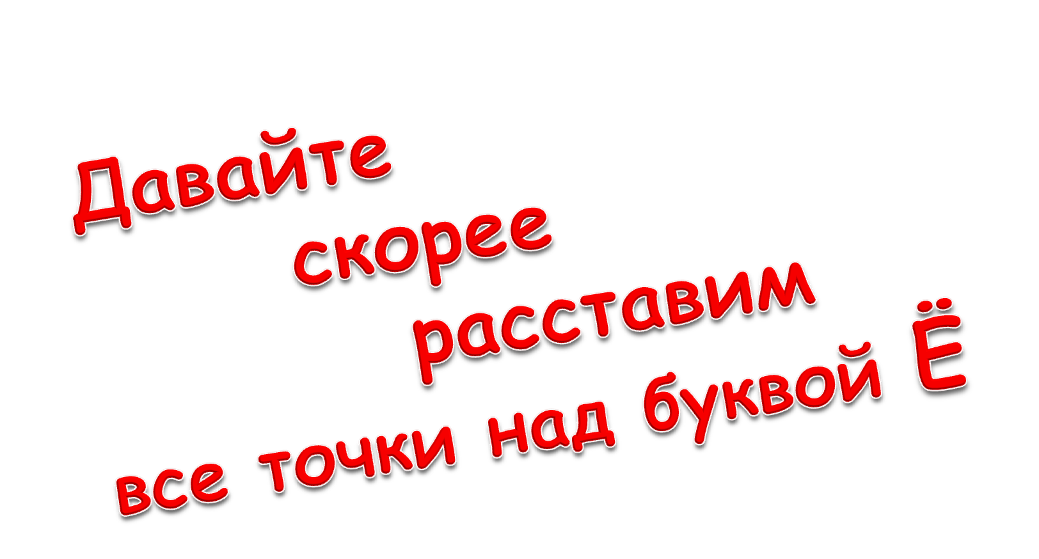 Конкурс-игра
 «ЁМКОСТЬ»

	Составьте новые слова из указанного слова.
	Побеждает тот, кто за 2 минуты напишет больше слов.